муниципальное  автономное  дошкольное образовательное учреждение «Центр развития ребенка - детский сад № 50» городского округа Самара Россия, 443020, Самарская обл., г.Самара, ул.Ленинская 82, тел.: 332-38-32; факс: 333-71-36; e-mail: doo50@samara.edu.ru
Тема: «Современные педагогические технологии в познавательном развитии дошкольников»
МАДОУ «Детский сад № 50» г.о. Самара
Подготовила: Волчкова ИА.
старший  воспитатель
Этапы познавательного развития:
Технологии познавательного развития
«Обучение - это экспериментирование,
  все остальное - просто информация»

                                                           А.Эйнштейн
Мнемотехника (в переводе с греческого — «искусство запоминания») —  это система методов и приемов, обеспечивающих эффективное запоминание, сохранение и воспроизведение информации.
Цель опорных схем — «…изложить изучаемый материал так, чтобы на основе логических связей материала (темы) он стал доступным, отпечатался в долговременной памяти, облегчил запоминание».
                                                                                     В.Ф.Шаталов
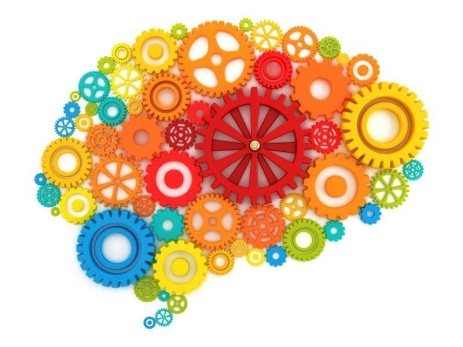 ТРИЗ - Теория решения изобретательских задач. Создатель - Генрих Саулович Альтшуллер (1948 г.), известный 60-е гг. как писатель-фантаст под псевдонимом  Г. Альтов. Творческое наследие Генриха Альтшуллера адаптировали для развития дошкольников  около  20 лет назад.
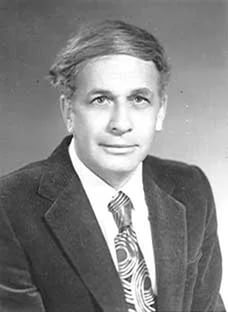 «Каждый ребёнок изначально талантлив и даже гениален, но его надо научить ориентироваться в современном мире, чтобы при минимуме затрат достичь максимального эффекта» 
                                                           
Г. С. Альтшуллер
Слово «синквейн» происходит от французского слова  «пять» и означает «стихотворение, состоящее из пяти строк»
Схема синквейна
1 слово
2 слова
3 слова
4 слова
1 слово
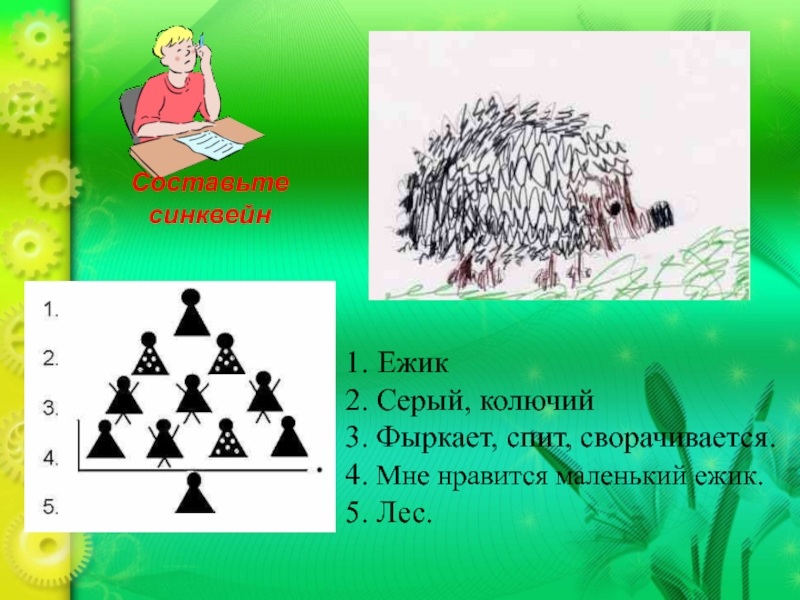 ИКТ-технологии
1 группа – это тематические презентации, включающие в себя информационно-познавательные материалы на различные темы ознакомление с окружающим миром, природой, родным краем, трудом взрослых, профессий и т. д.

2 группа – это материалы ИКТ используемые при под готовке к занятиям

3 группа – это материалы ИКТ используемые в работ е с детьми и родителями: индивидуальные карточки с заданиями по математике, по ознакомлению с окружающим, тематические фильмы, видеоролики.
Уголки экспериментирования групп МАДОУ «Детский сад № 50»
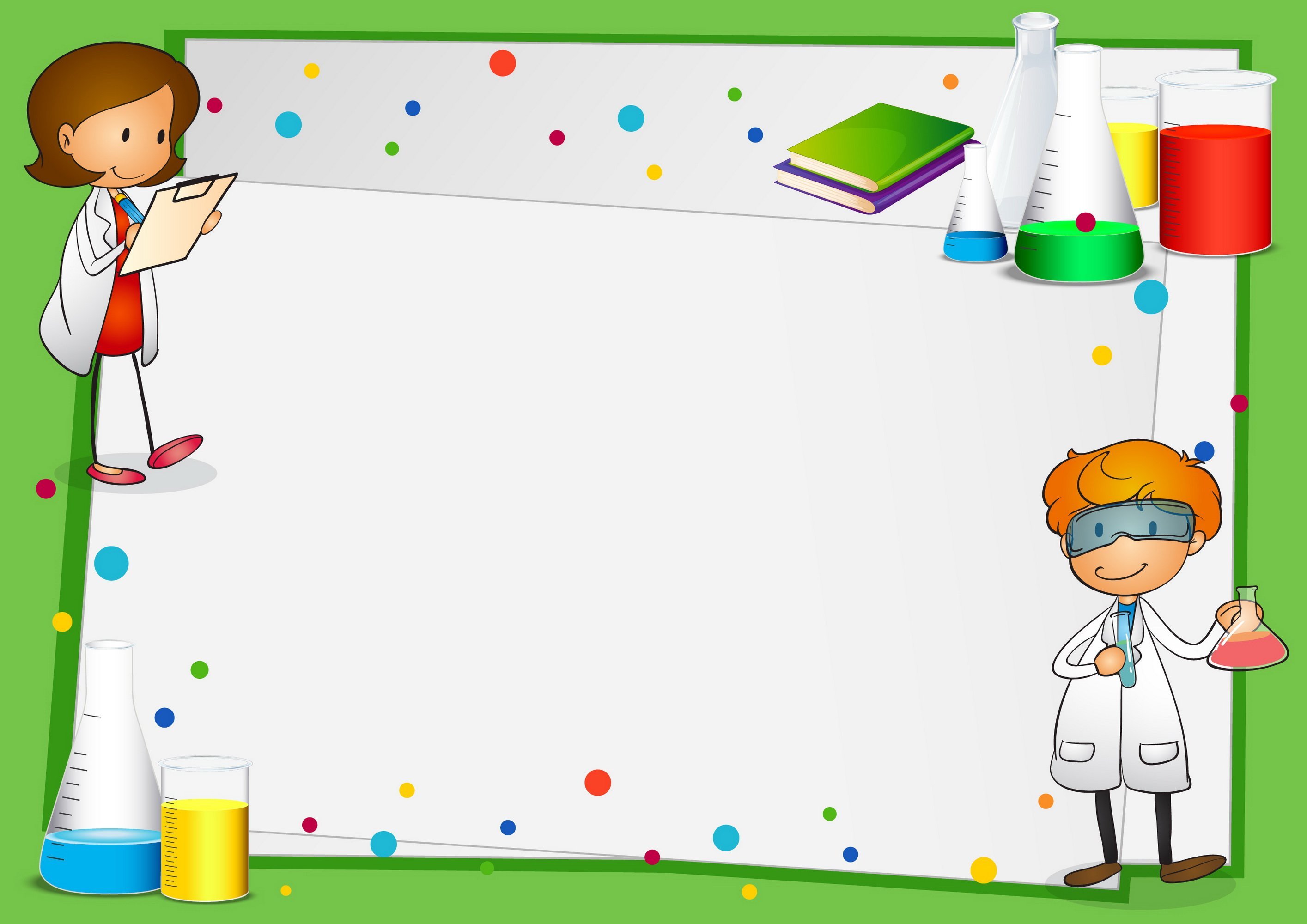 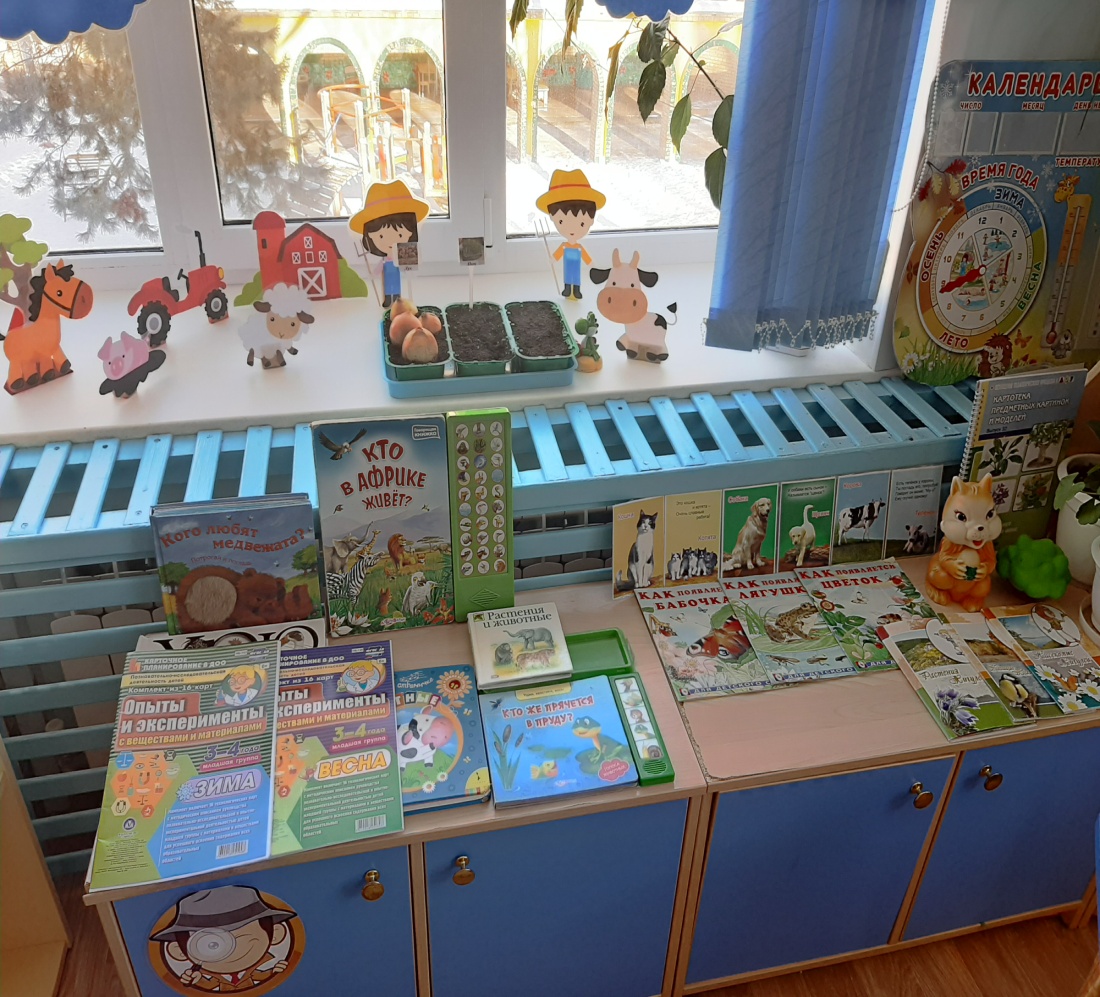 Вторая младшая  группа  «Лучики»
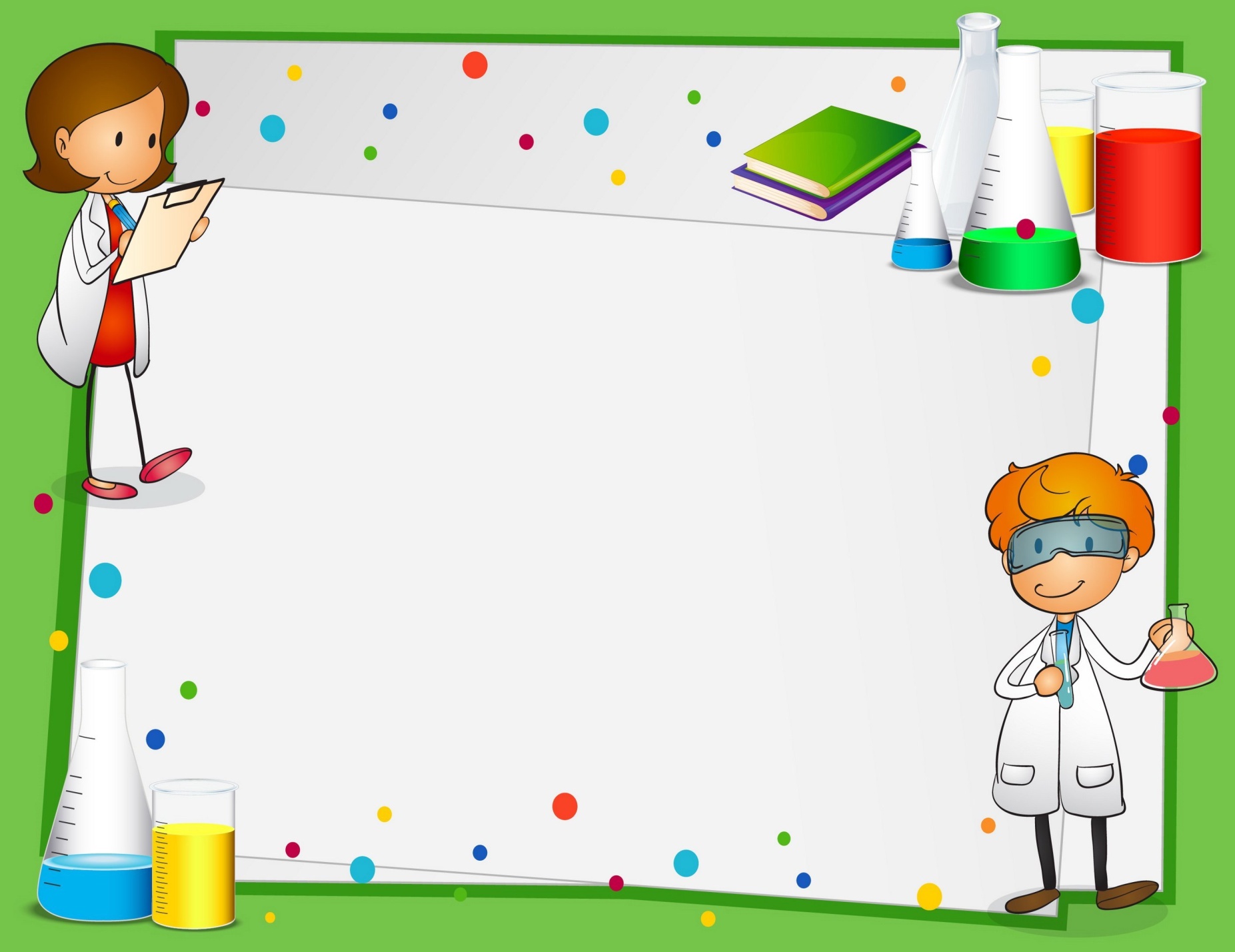 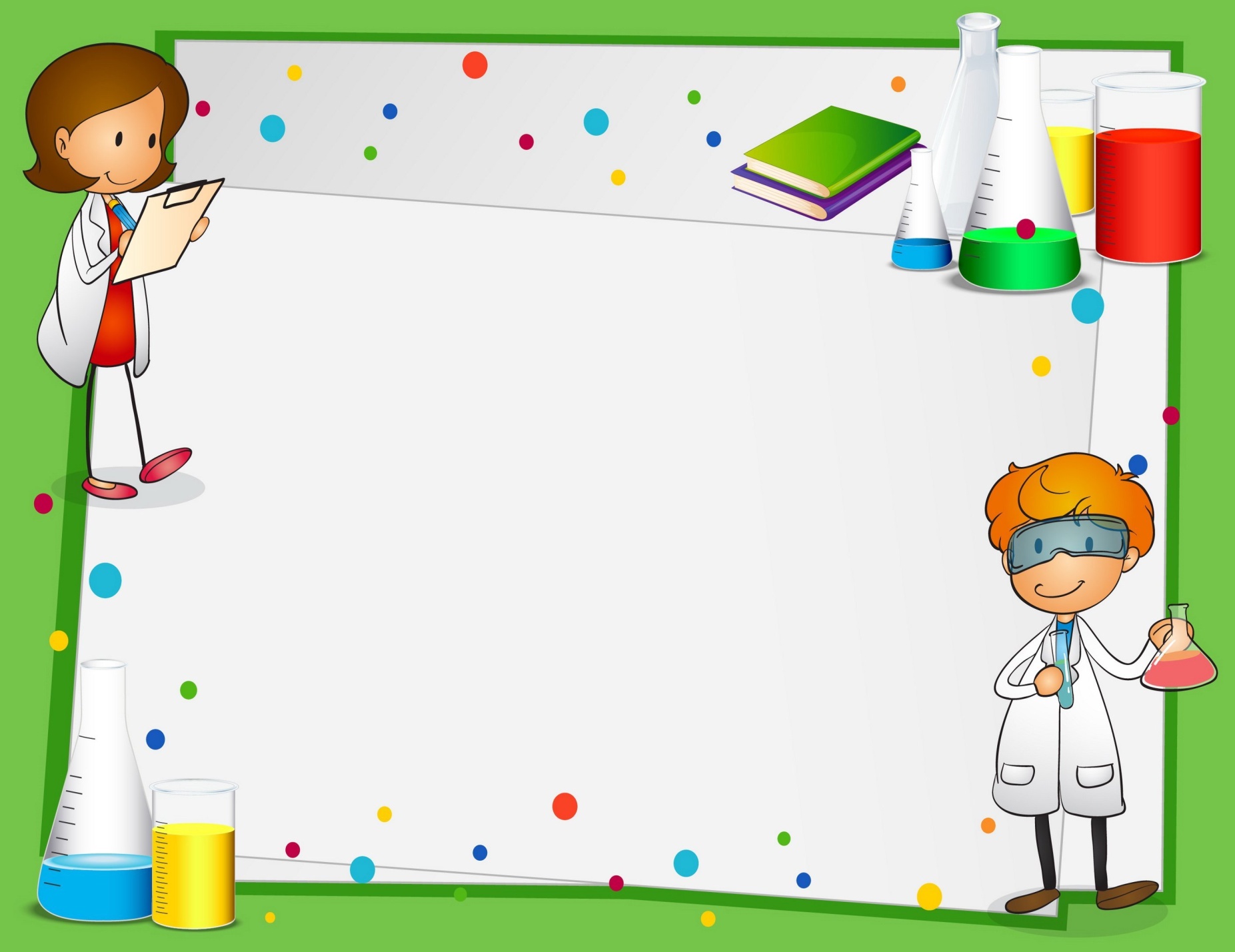 Средняя группа № 1 «Светлячки»
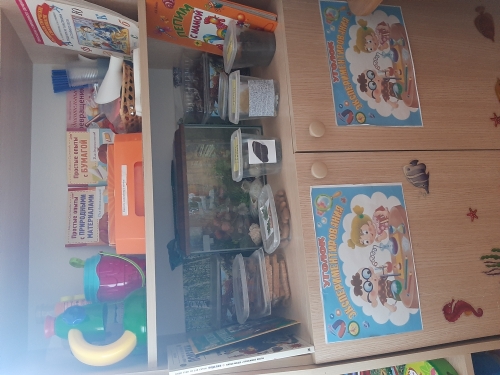 Средняя группа № 2 «Бабочки»
«Светлячки»
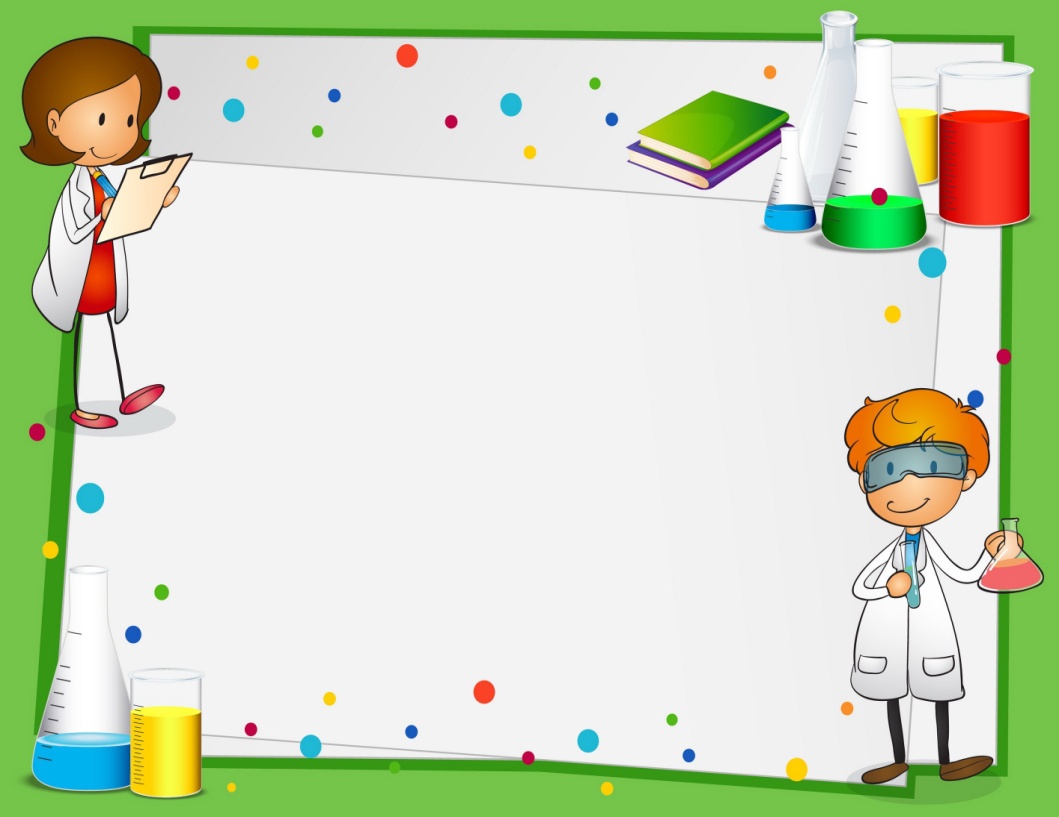 Старшая группа № 1 «Пчелки
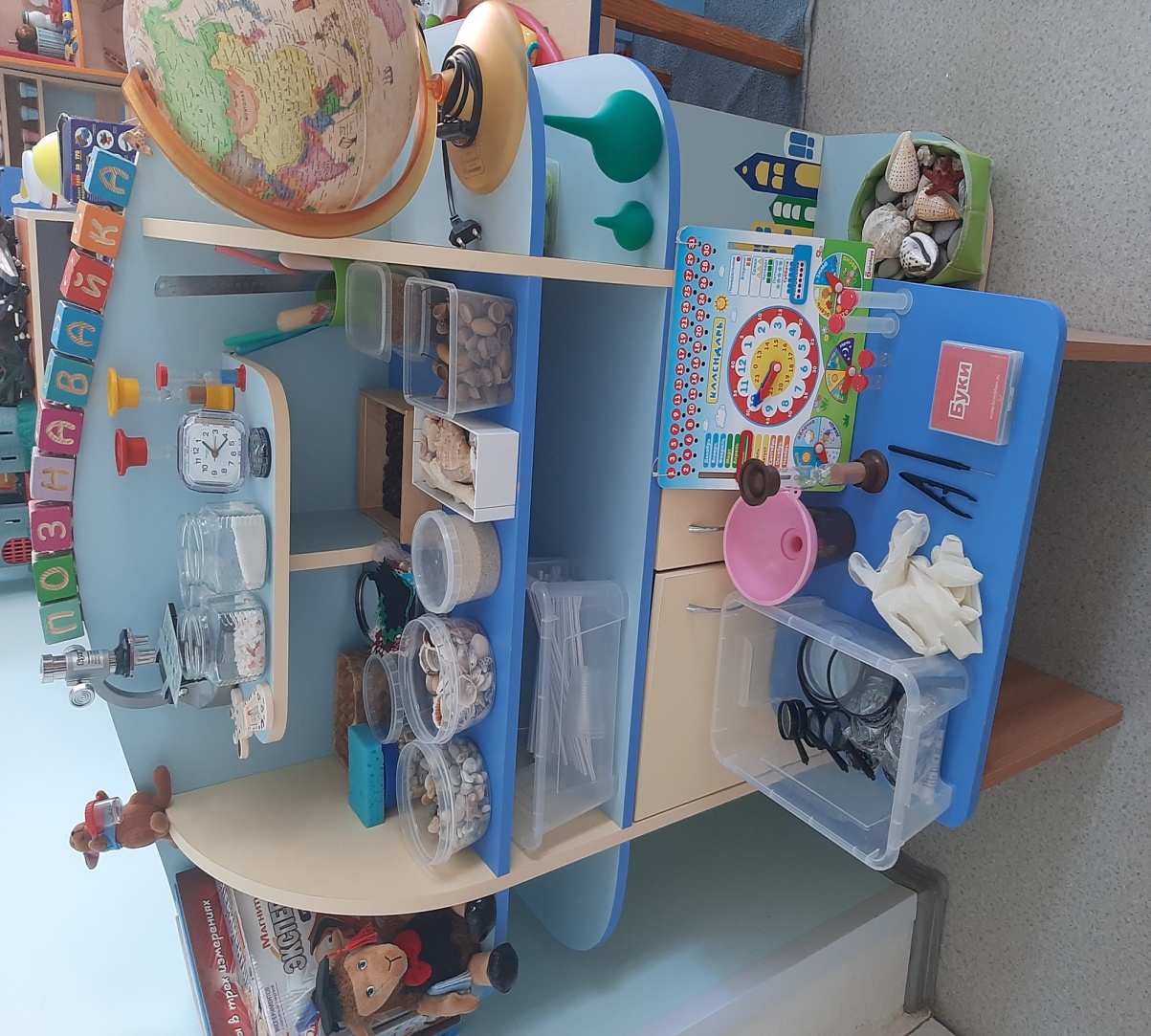 Старшая группа № 2 «Радуга»
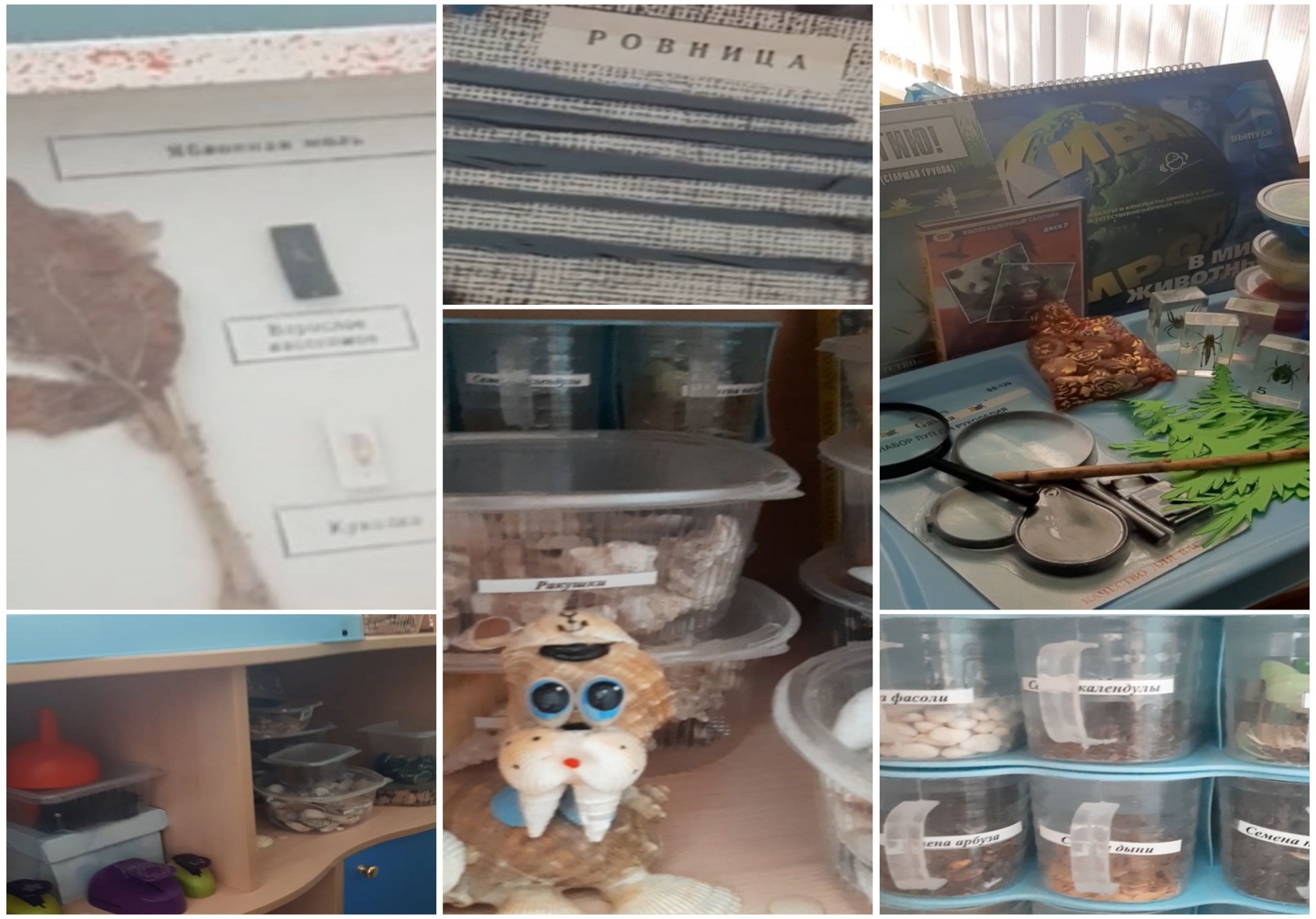 Подготовительная группа  «Солнышко»
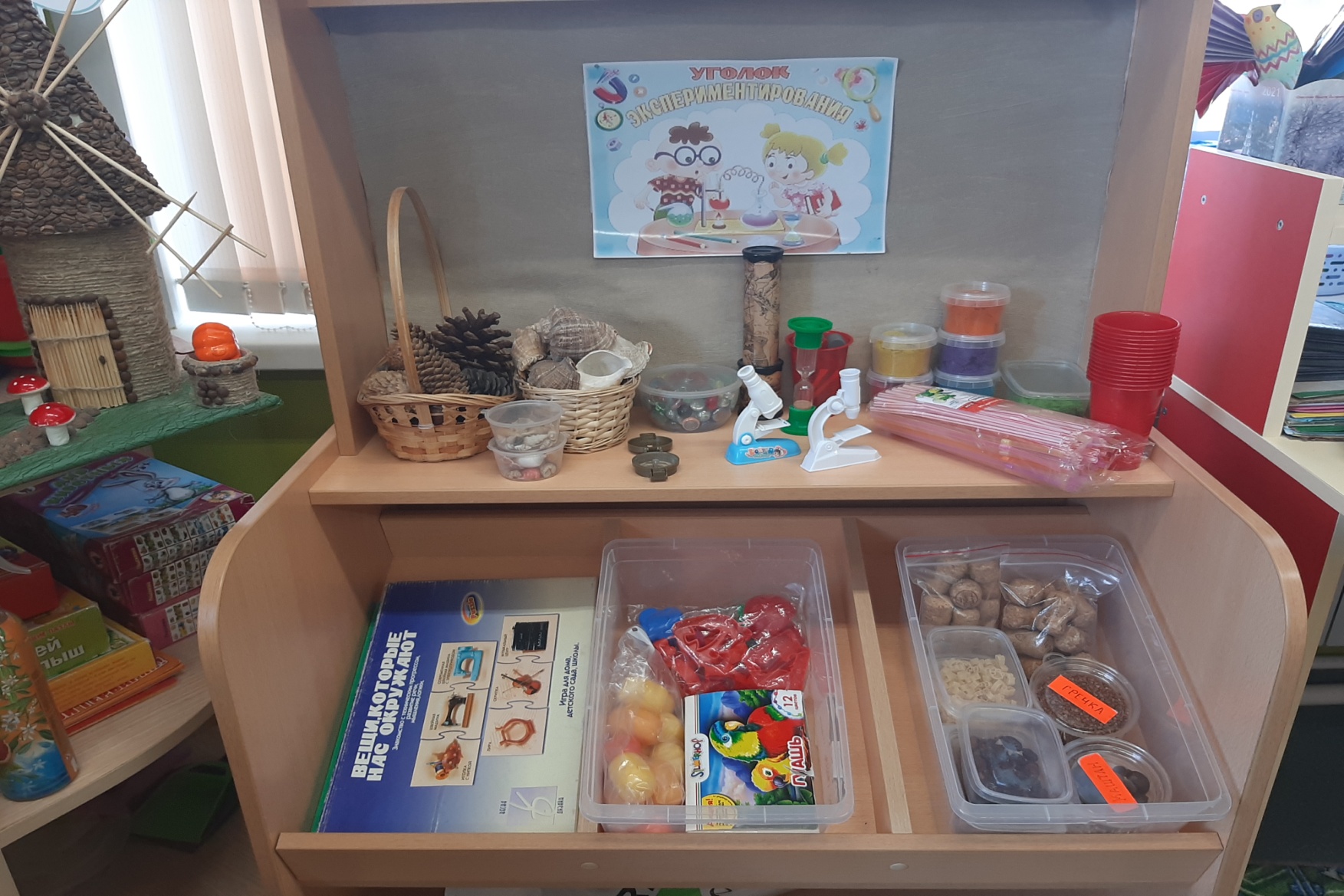 Спасибо за внимание !